PHYS16 – Lecture 36
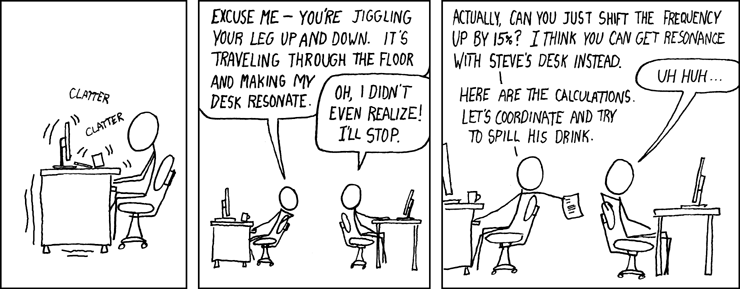 Xkcd.com
Ch. 15 Oscillations
Oscillations pre-question
A mass on a spring is driven at a driving frequency (red curve) and the resulting position vs. time of the mass is given (blue curve). Which case is closest to resonance?
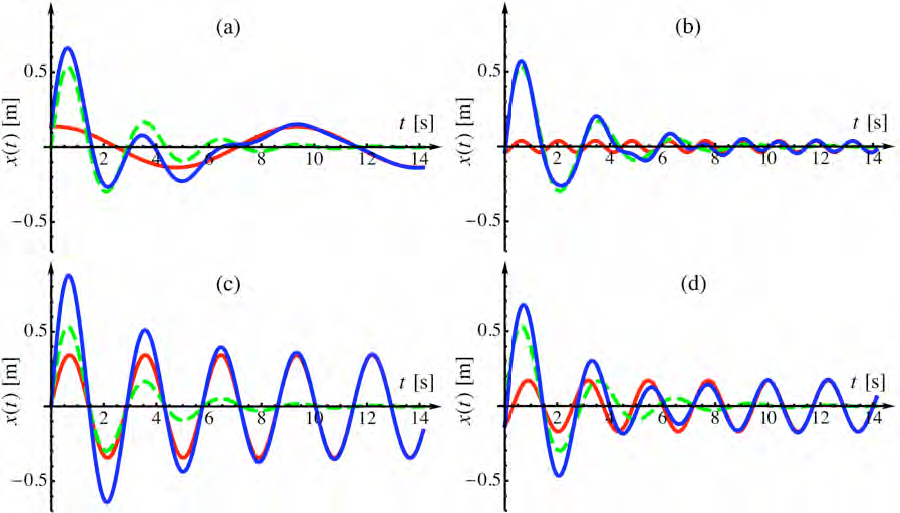 Outline for Oscillations
Simple Harmonic Motion
Position, Velocity, Acceleration
Force
Energy
Resonance and Damping
Simple Harmonic Motion – Cheat Sheet
Position, Velocity, and Acceleration



Restoring Force gives ang. freq. dependence
Simple Harmonic Motion:Restoring Force
Example Question
What is the period of a pendulum?
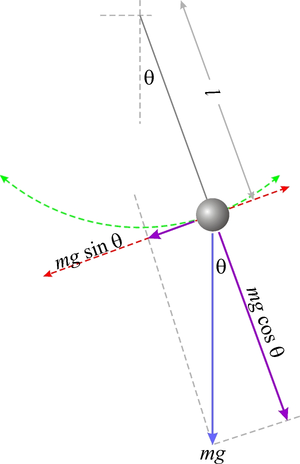 Where is the restoring
 force the greatest? Where is
tension the greatest?
Restoring force – At top of swing!
Tension – At bottom of swing
http://upload.wikimedia.org/wikipedia/en/thumb/a/a8/Pendulum.png/300px-Pendulum.png
Simple Harmonic Motion:Energy
Energy in SHM
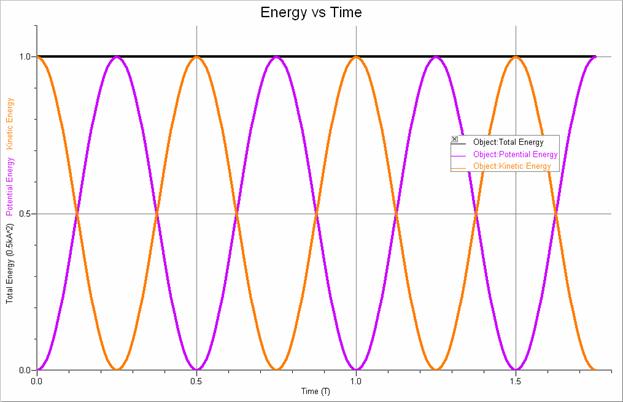 http://www.farraguttn.com/science/milligan/APPhys/SHMOver_files/image022.jpg
Example Question
A 0.5-kg mass hits a spring with a velocity of 2 m/s and sticks wikthout energy loss. The spring starts in its equilibrium position and has a spring constant of 0.5 N/m. What is the amplitude of the oscillation?
A = 2 m
Simple Harmonic Motion:Damping and Resonance
Damping
Damping – when a force (friction, air drag) causes the oscillator to lose energy
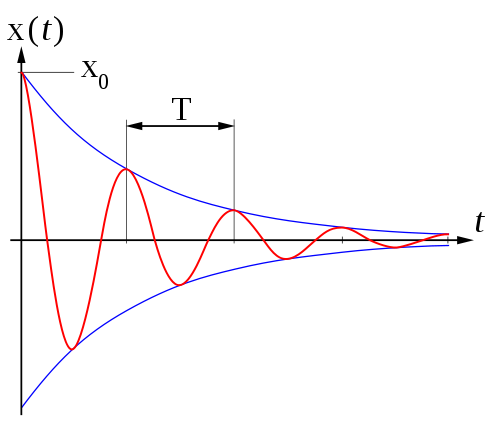 A
http://beltoforion.de/pendulum_revisited/Damped_oscillation_graph2.png
Resonance
Resonance – when a driving force has the same frequency of oscillation as the oscillator
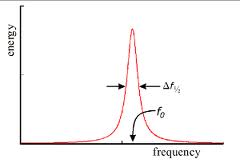 Discussion: Resonance vs. Damping
When would you want to have resonance or damping? When would resonance or damping be unwanted?
Damping – when you don’t want oscillations: buildings, bridges
Resonance – when you want to have oscillations: pushing a kid on a swing, making standing waves in cavity
Oscillations pre-question
Is a bouncing ball an example of simple harmonic motion?

Yes
No
Oscillations pre-question
Two kids are swinging on two swings of the same height – one kid is a little chubbier than the other. Neglecting frictional forces, which kid completes a back and forth swing in the fastest time?

A) The chubby kid
B) The skinny kid
C) The kid who pushes off the ground the best
D) Both complete in the same time
Oscillations pre-question
A mass on a spring is driven at a driving frequency (red curve) and the resulting position vs. time of the mass is given (blue curve). Which case is closest to resonance?
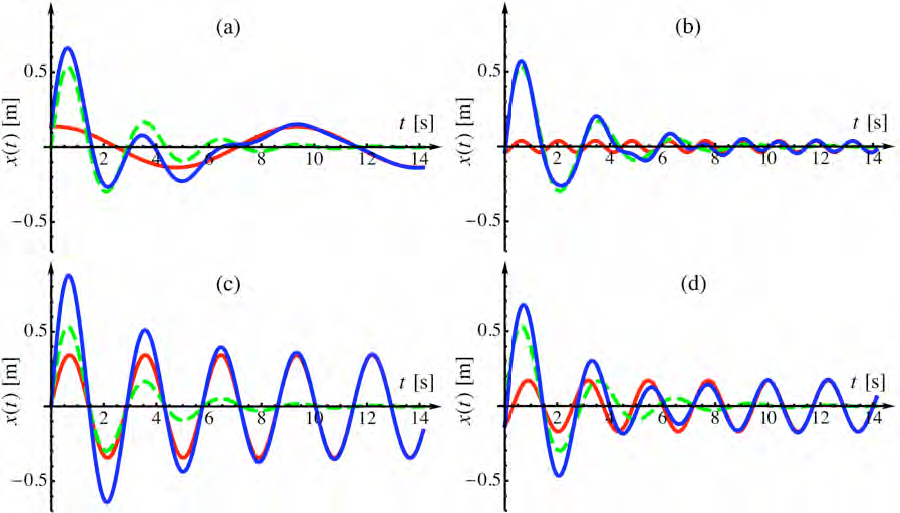 Main Points - SHM
Movement is dependent upon amplitude, period and phase

Restoring Force creates oscillation

Energy is dependent on amplitude

Damping decreases A, Resonance increases A